Session #20: Retrieval from Memory
Thursday, November 3
CSCI 601.771: Self-supervised Statistical Models
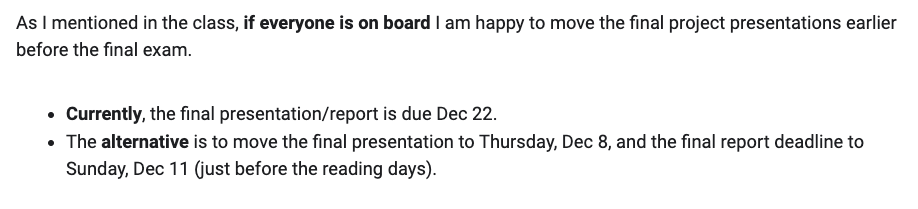 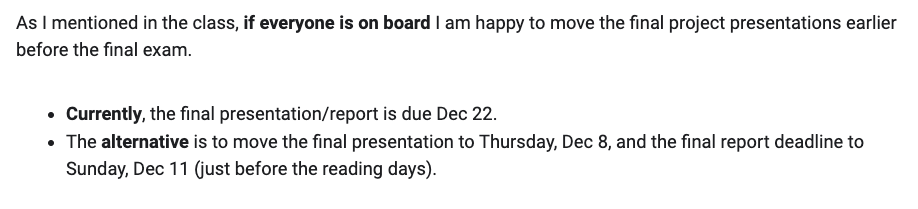 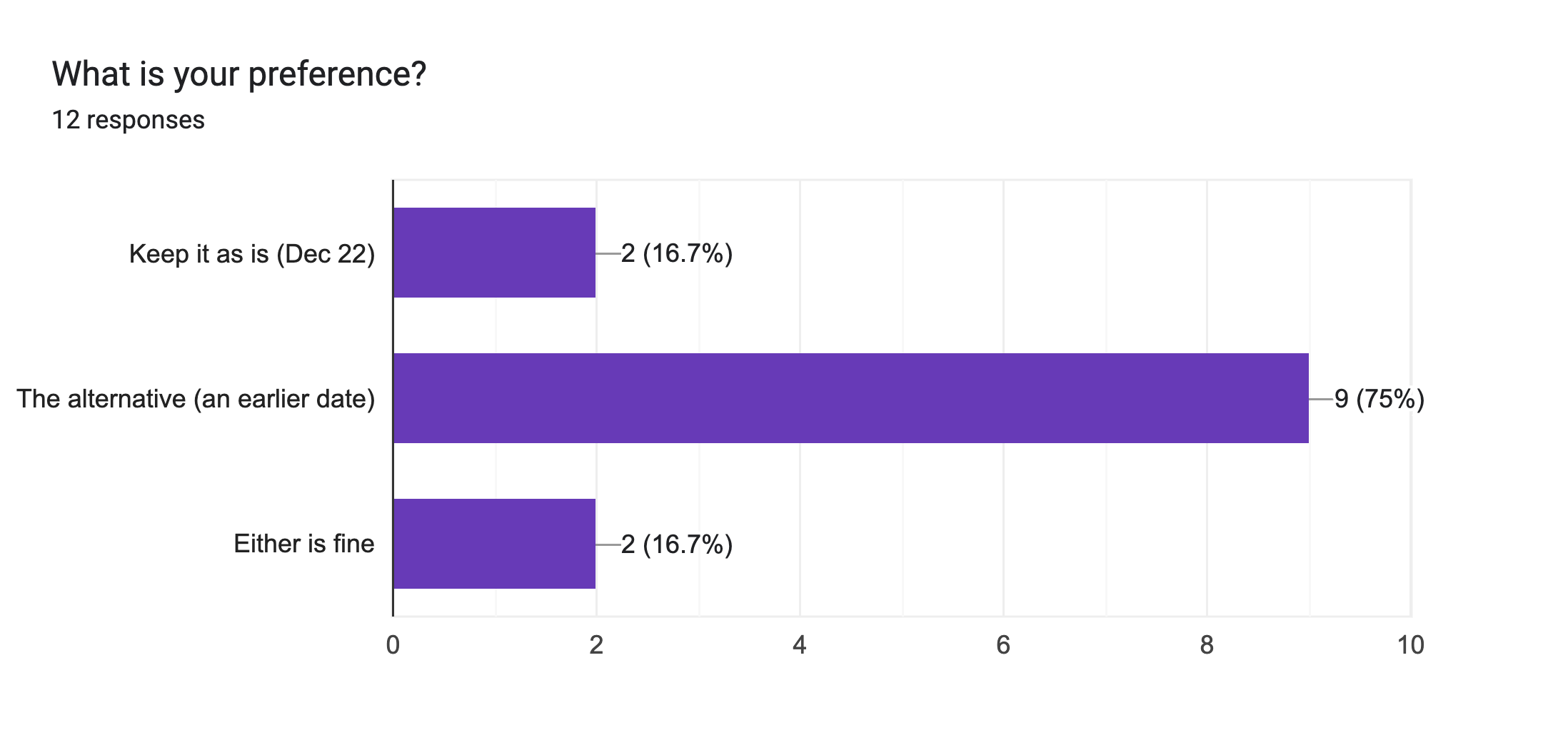 Comments
"I'd prefer the earlier date in general but the only issue is that that week is EMNLP, so a few of us will be traveling. If there is an alternate way to submit our presentations by Dec 8th (e.g. a recording) I'd prefer the earlier date."
"It would be great if we move the report date to a bit later if possible "
"[MASK] and I are at EMNLP in Abu Dhabi during this time but we are very happy to do the earlier date + coordinate some sort of virtual presentation if possible "
Problem Statement
Some issues with pre-trained neural language models:

They cannot easily expand or revise their memory

They can’t straightforwardly provide insight into their predictions

They may produce “hallucinations”
Stakeholders✍️: Muzzi & Fadil
Model Overview
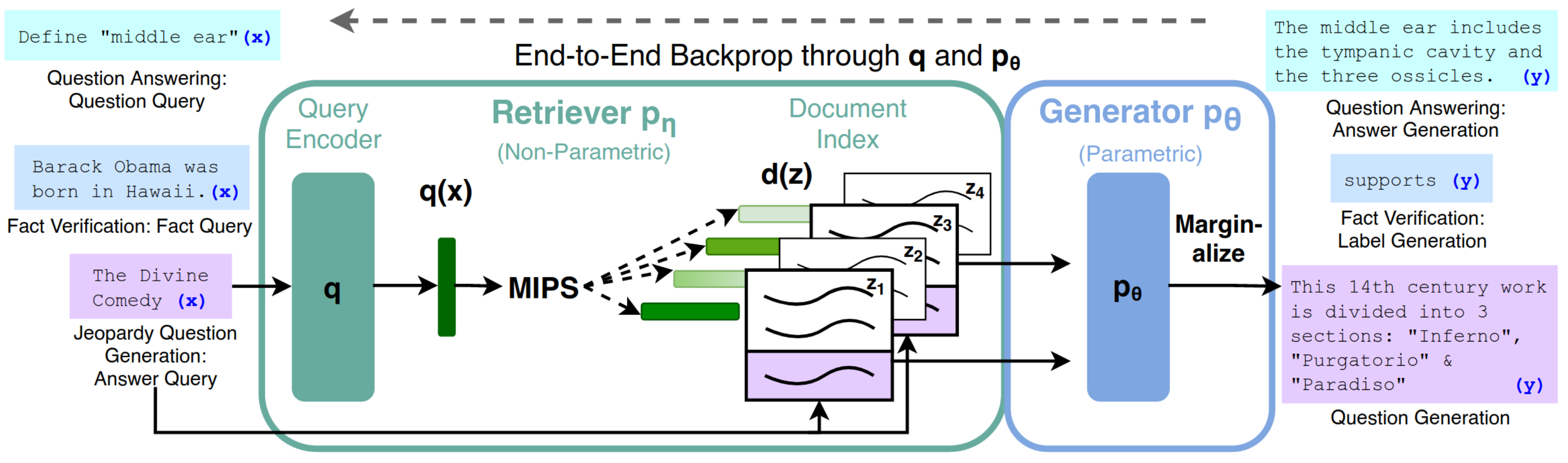 Figure 1: Overview of the model.
Combined pre-trained retriever (Query Encoder + Document Index) with a pre-trained seq2seq model (Generator) and fine-tune end-to-end. 

For query x, Maximum Inner Product Search (MIPS) is used to find the top-K documents z .
Stakeholders✍️: Muzzi & Fadil
Models difference
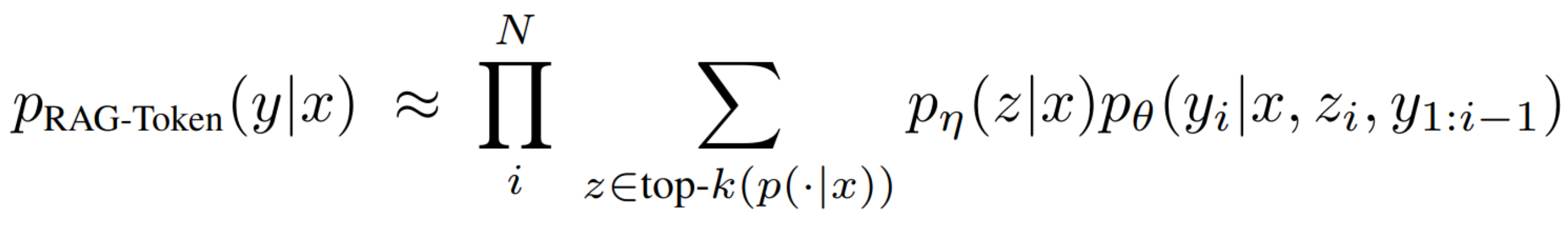 Both models are trained by directly minimising the log likelihood of each target  - log p(y|x)
Stakeholders✍️: Muzzi & Fadil
A single Wikipedia dump is used for all experiments 

Each article is split into 100 word chunks to form 21 M documents 

The top k documents are retrieved for each task  with k being limited between 5 to 10
Overall Setup
Stakeholders✍️: Muzzi & Fadil
Questions are treated as input output text pairs

RAG is trained by minimizing negative log likelihood

Comparisons are made to the extractive Q/A paradigm and to closed book Q/A

Tested on 4 datasets Natural Questions (NQ) , TriviaQA (TQA)  WebQuestions (WQ)  and CuratedTrec (CT)
Open Domain Q/A
Stakeholders✍️: Muzzi & Fadil
Results
Sets new SOA performances in all categories 

More efficient than salient span masking training

Generating answers allows us to get them even when they don't directly exist in the passage
MMARSCO NLG is used as the task

There are 10 gold passages retrieved for the questions via a search engine and then annotated into an answer

Using only the Questions and answers makes MMARSCO abstractive

RAG must rely on its parametric knowledge to generate reasonable answers
Abstractive Q/A
Stakeholders✍️: Muzzi & Fadil
Results
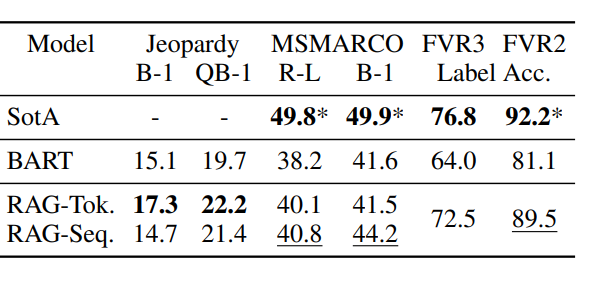 Approaches  SOA performances 

Specially impressive given that there s no access to the gold passages 

RAG hallucinates less and gives more factually correct answers than BART
Generates factually demanding Jeopardy questions 

Splits from SearchQA , with 100K train, 14K dev, and 27K test examples are used 

BART model is trained for comparison

Finally human evaluation is done for accuracy and specificity
Jeopardy Q/A
Stakeholders✍️: Muzzi & Fadil
Results
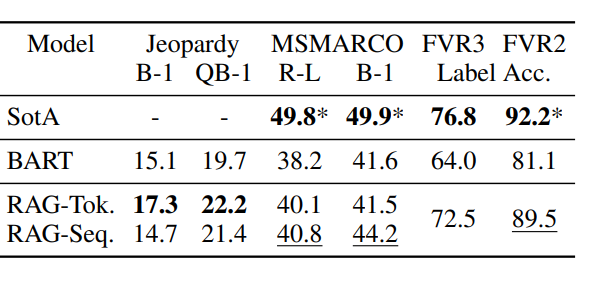 RAG Token Outperforms RAG Sequence with both outperforming BART

RAG more factual in 42.7% of cases !
Classifies whether a natural language claim is supported or refuted by Wikipedia

Retrieval problem coupled with entailment reasoning task

Map FEVER class labels (supports, refutes, or not enough info) to single output tokens and directly train with claim-class pairs

No supervision is used on retrieved evidence
FEVER
Stakeholders✍️: Muzzi & Fadil
Results
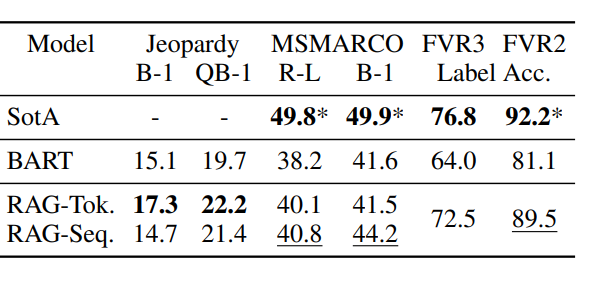 Within 4.3% of SOA systems

Within 2.7% of RoBERTa SOA although its only given the claim
Top 10 document are gold in 90% of cases!
Additional results
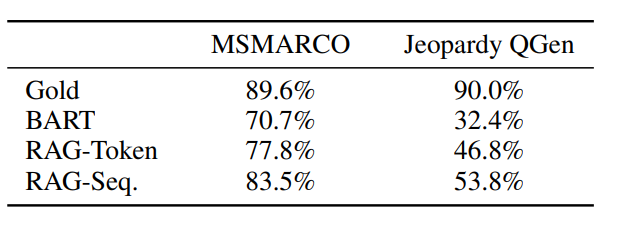 Generation diversity 





Retrieval Ablations
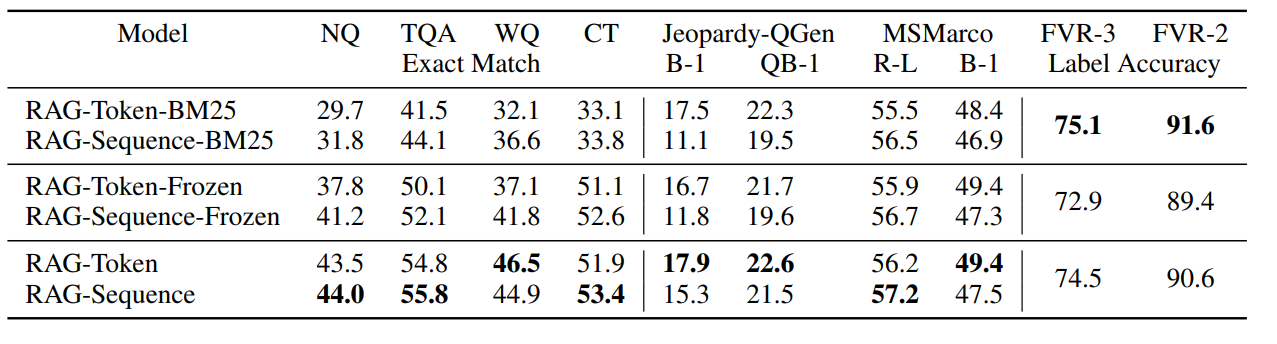 Additional results
Index hot swapping 

Replacing non parametric memory is enough to change the way data works in RAG !





Effects of more documents
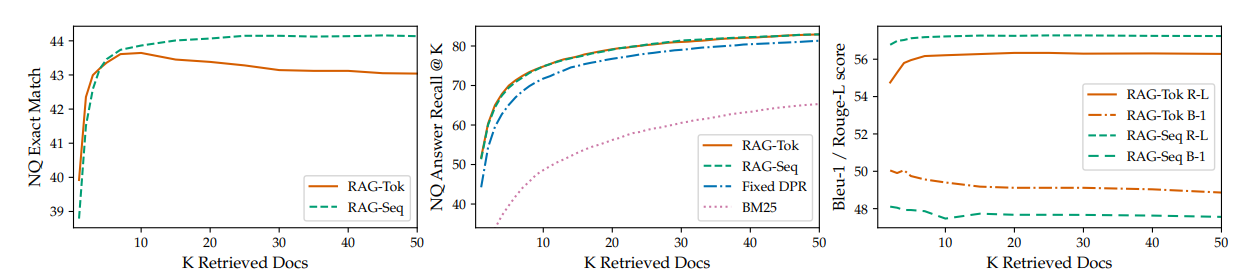 TBD
TBD
19
👩🏽‍🔬: TBD
TBD
TBD
20
🔎:  TBD
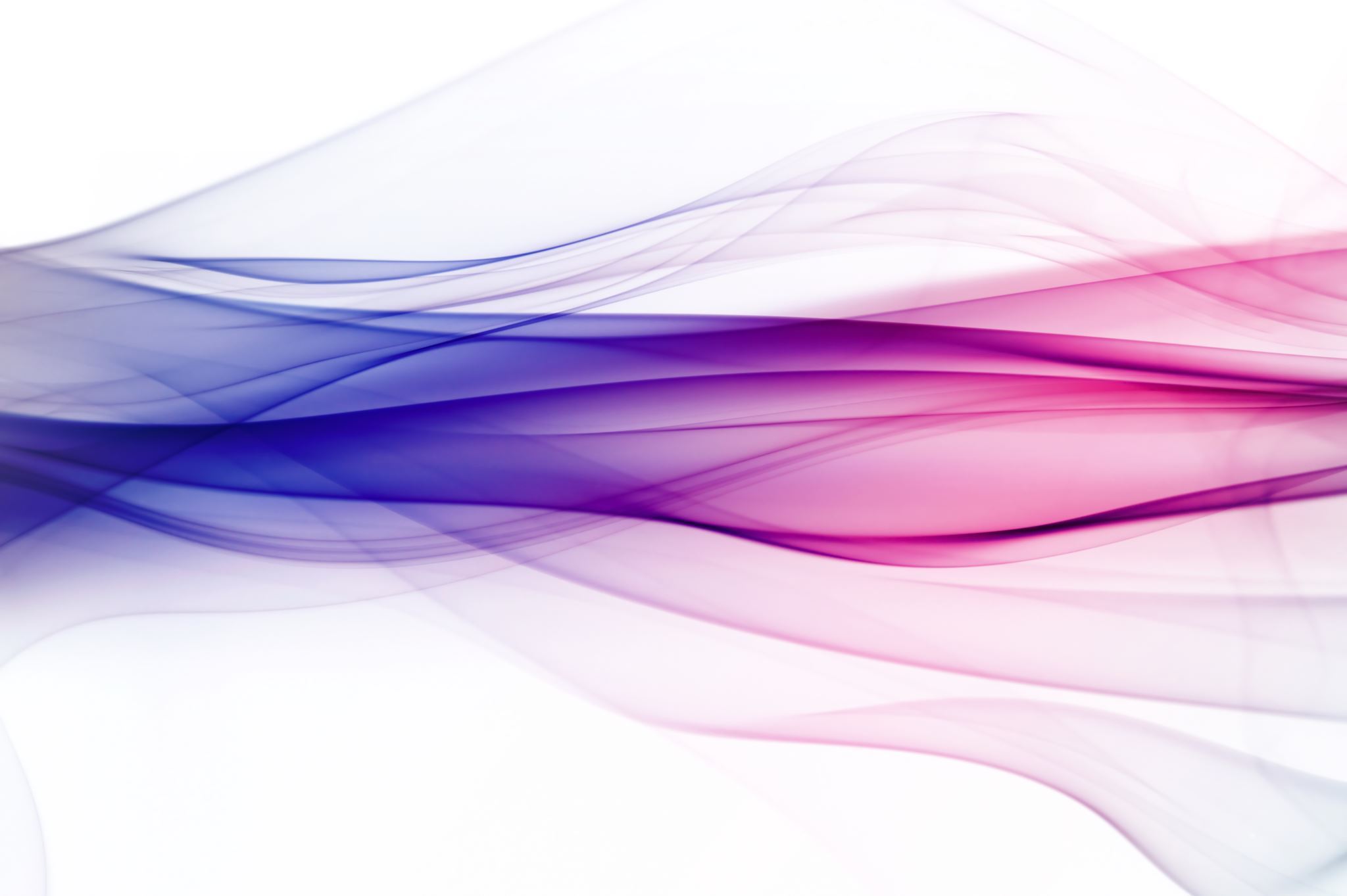 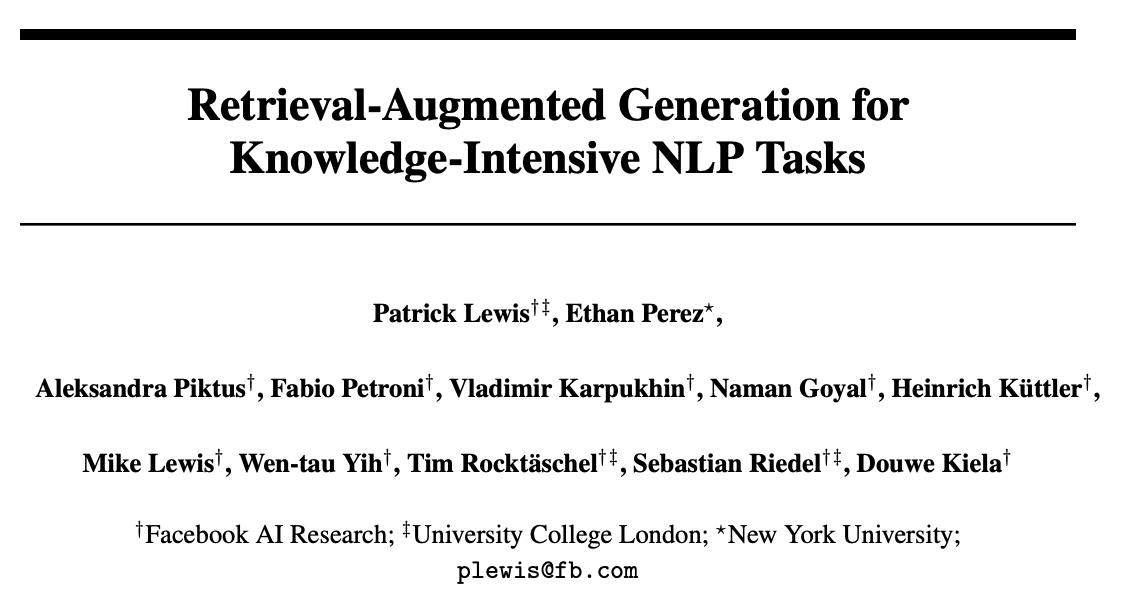 Ayo & Elisée
🟢 RAG Version Diversity
Proposed 2 version of RAG: 
 RAG Sequence  (Retrieved single doc from data base and condition on 1 doc)
 RAG Token  (Retrieved multiple doc from data base and switch b/w the set of doc )
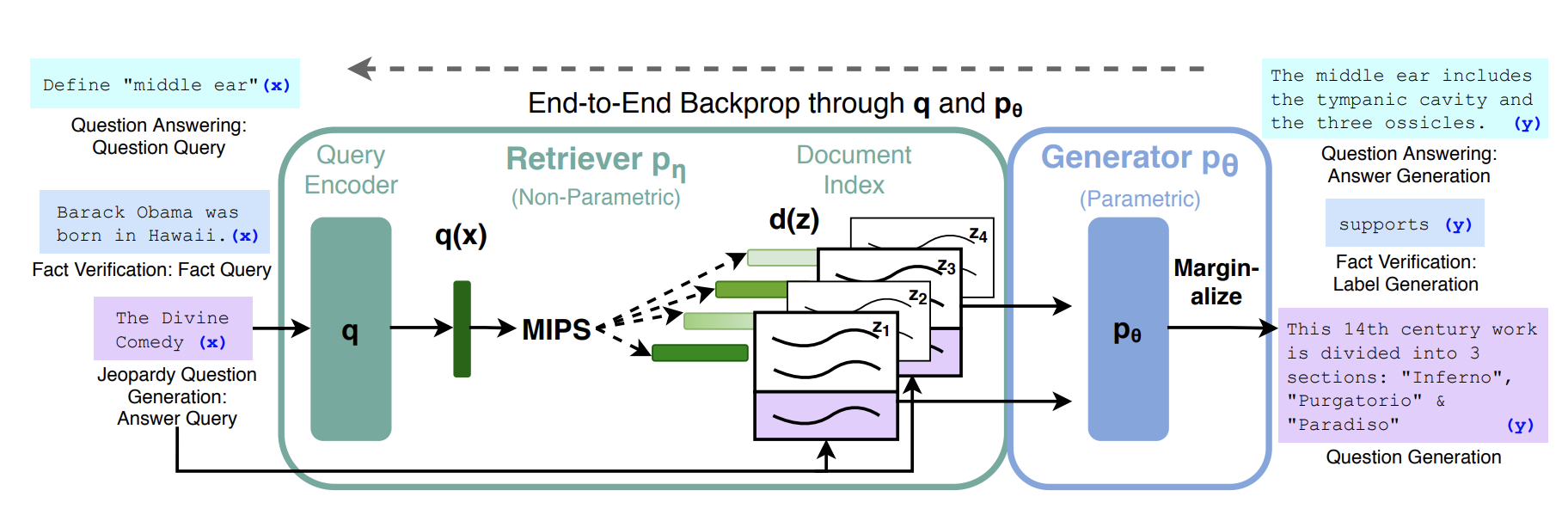 🟢 RAG Variance Comparison
🟢 Interaction b/w Parametric vs Non-Parametric
🟢 other Positives
Latent Retrieval: No labels needed for retrieved docs.
General in use/application: For any seq2seq task.
Easy to follow and well visualized.
🟢 other Positives (CONT.)
Results indicate what RAG model, RAG-token vs RAG-seq, perform better on certain tasks, so others interested in solving certain problems (Open-domain Question Answering) for instance, might opt to using RAG-seq model.
Usage of pairwise comparative evaluation as opposed to Likert scores or single-turn pairwise evaluation for Jeopardy Question Generation.
RAG's world knowledge can be updated by replacing its non-parametric memory unlike GPT (reducing hallucinations). 
After updating Wikipedia dumps, they saw that RAG had 70% accuracy in the 2016 index and 68% accuracy in 2018 index. - "Who is the President of Peru?"
negatives
No clear explanation/hypothesis as to why the RAG-Tok model outperforms the RAG-Seq or vice versa in certain experiments. This was only done for the Jeopardy Question Generation experiment but not others.
Bringing up points not previously addressed in previous sections of the paper, such as the reference to Rouge-L points (could be a negative based on the type of reader).
Nit-pick: Grammatical errors
Retrieval and Generation framework discussed in the paper has also been used in other papers but was presented a new idea that was developed.
 Retrieval-guided Dialogue Response Generation via a Matching-to-Generation Framework
Does RAG only look at Wikipedia articles? What happens if these articles are outdated? How can we fact-check the "facts?" This was a downside addressed in the broader impact section of the paper.
[Speaker Notes: ROUGE, or Recall-Oriented Understudy for Gisting Evaluation, is a set of metrics and a software package used for evaluating automatic summarization and software in NLP.]
RAG Fact-verification experiments
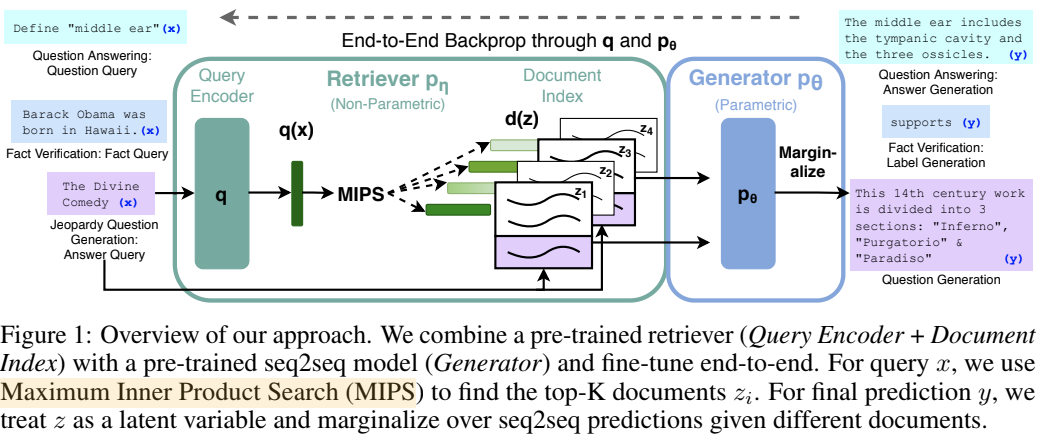 Goal: Retrieve evidence related to claim, reasoning about this to classify whether supported, refused, or unverified by Wikipedia
Input: a claim, output: 3 classes
Test RAG models classification ability
Map 3 labels to single token and train claim-class pairs
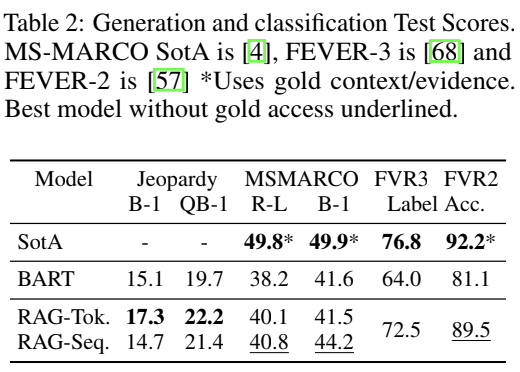 28
🔭:  Ha Bui
Patrick, et al., 2020. Retrieval-Augmented Generation for Knowledge-Intensive NLP Tasks
Use RAG model to support improving Wikipedia Verifiability
Motivation: claims that are likely to be challenged need to be backed by citations
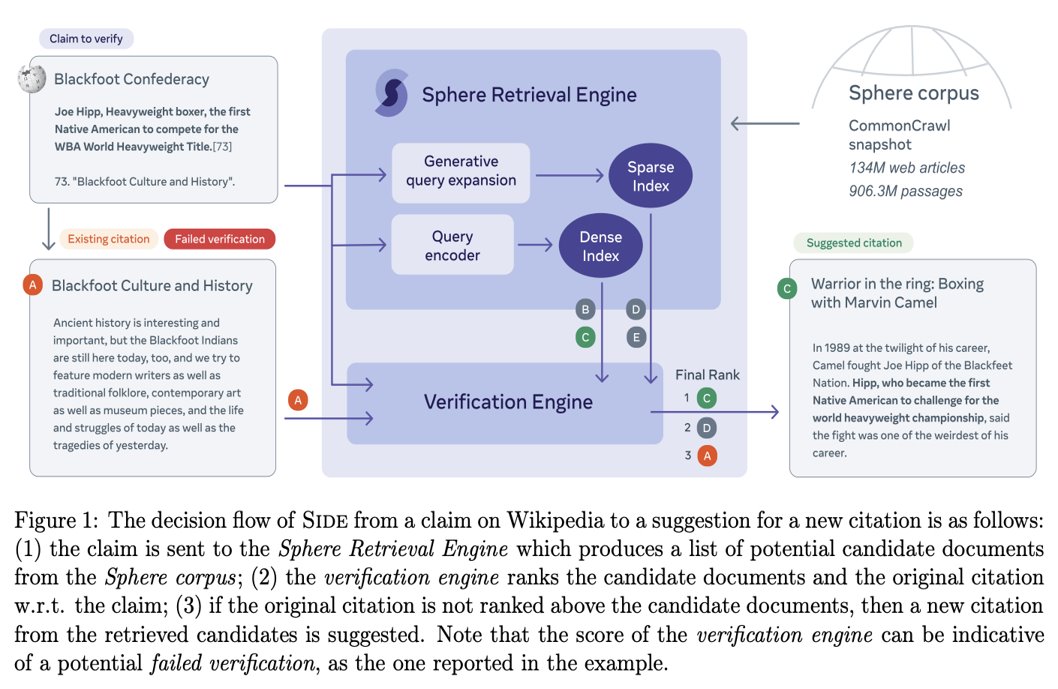 29
Fabio, et al., 2022. Improving Wikipedia Verifiability with AI
🔭:  Ha Bui